শুভেচ্ছা
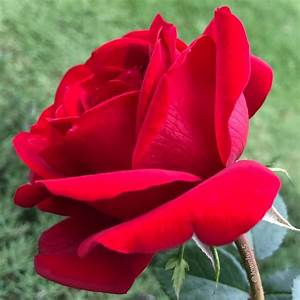 শিক্ষক পরিচিতি
ছাইয়াতুল জান্নাত
সহকারী শিক্ষক 
হাসিমপুর মোল্লাপাড়া সরকারি প্রাথমিক বিদ্যালয় 
চিরিরবন্দর, দিনাজপুর।
পাঠ পরিচিতি
শ্রেণি – প্রথম
বিষয় –বাংলা
পাঠ-৪৬,রুবির বাগান
পাঠের অংশ- রুবির ভাই---হেসে ওঠে।
শিখনফলঃ
শোনাঃ-৩.৩.১-পরিচিত ফুলের নাম শুনে মনে রাখতে পারবে।
বলাঃ-২.৬.১- পরিচিত ফুলের নাম বলতে পারবে।
পড়াঃ- ২.৫.২- বর্ণনা পড়তে পারবে।
লেখাঃ- ২.৪.১- পরিচিত ফুলের নাম লিখতে পারবে ।
রুবির বাগান
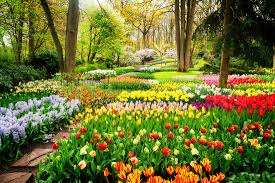 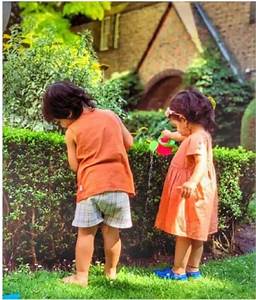 রুবির ভাই অমি। তারা বাগানে কাজ করে।
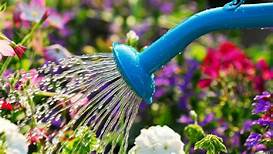 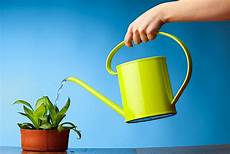 গাছে পানি দেয়।
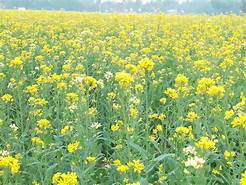 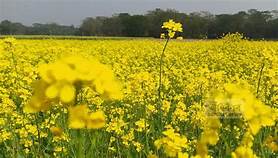 বাগানের পাশে মাঠ জুড়ে সরষে খেত।
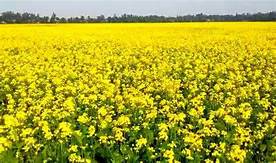 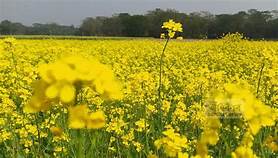 হলুদ ফুলে ভরা।
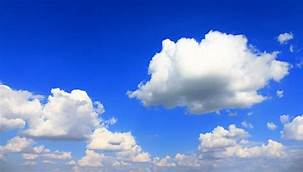 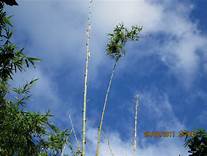 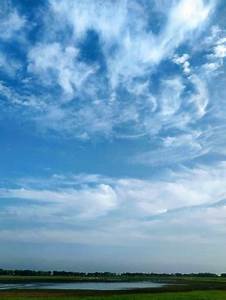 ওরা ওপরে তাকায়। সেখানে নীল আকাশ।
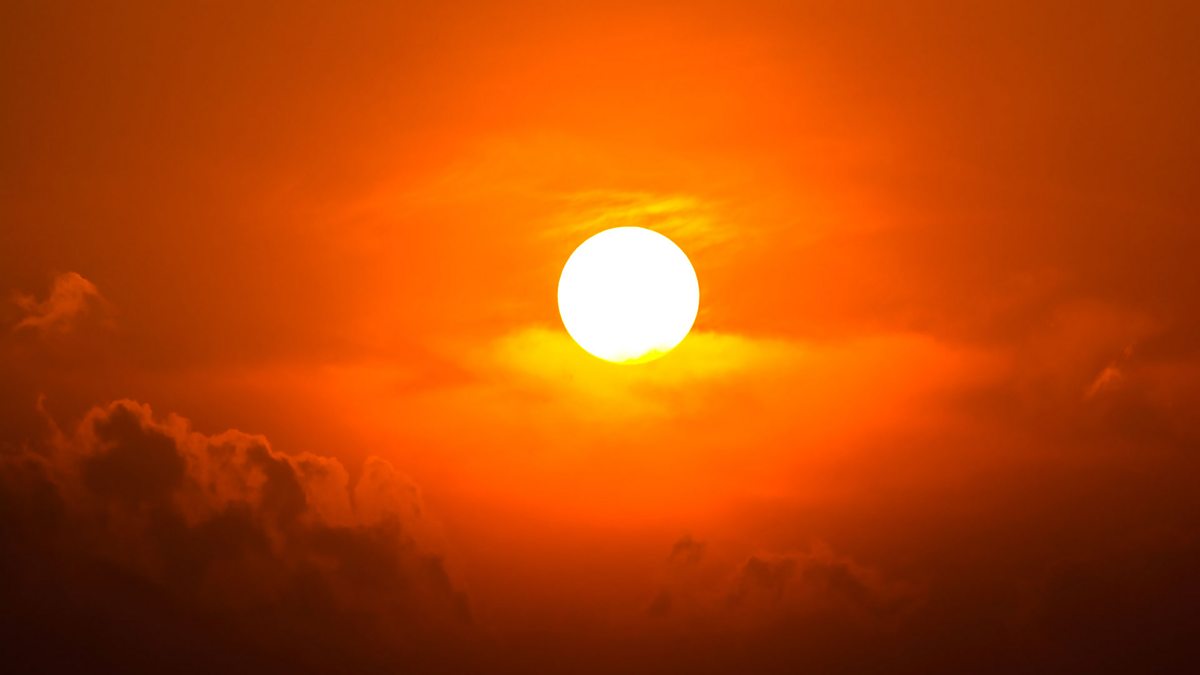 পুব আকাশে সকালে সূর্য ওঠে।
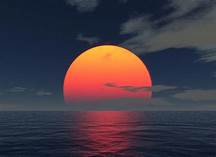 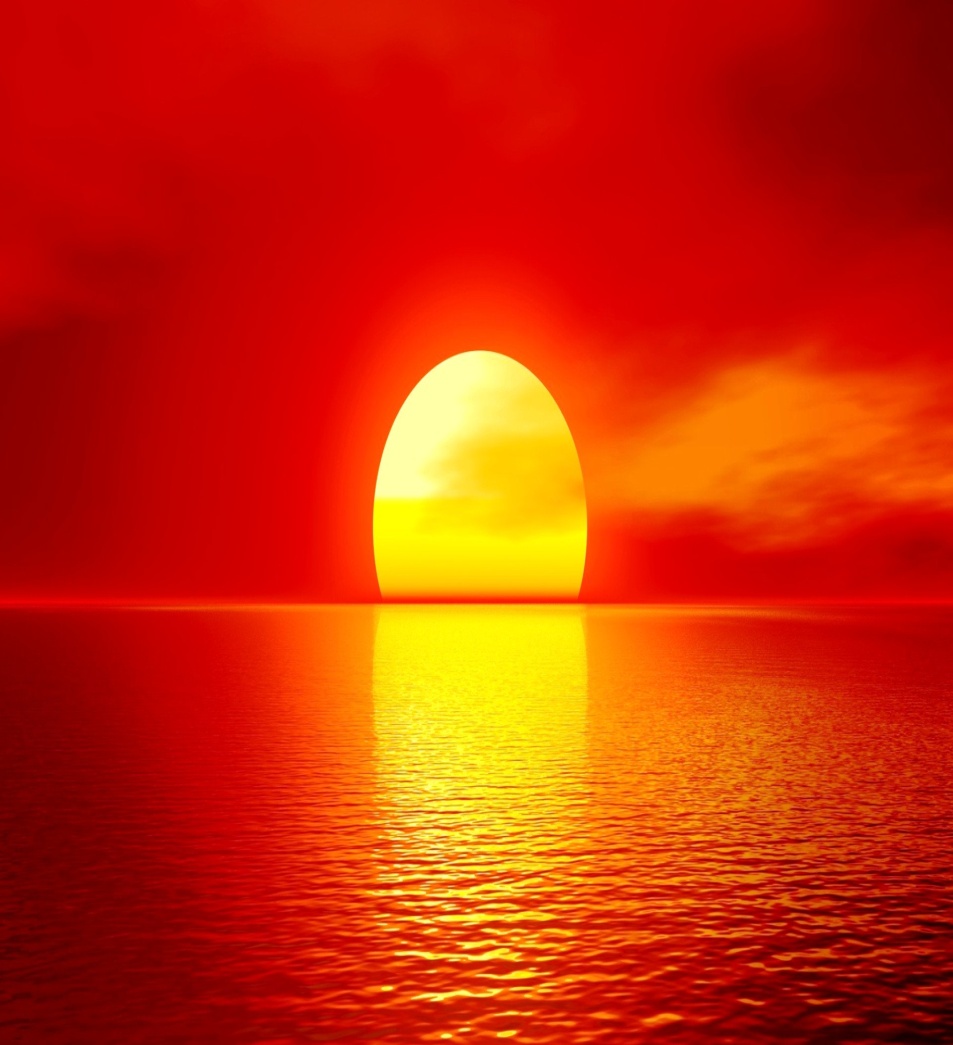 টকটকে লাল রঙের।
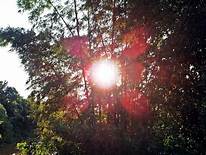 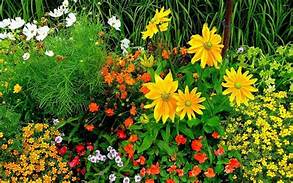 তার আলো পড়ে ফুলে ফুলে । পুরো বাগান হেসে ওঠে।
পাঠ্যবইয়ের সাথে সংযোগ স্থাপন
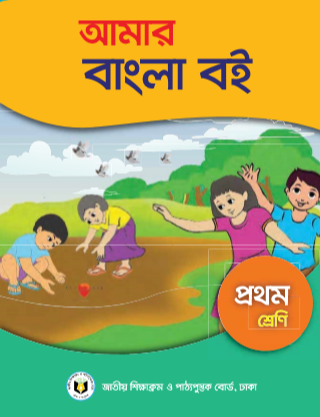 পাঠ্যবইয়ের ৫৮ পৃষ্ঠা বের কর।
শিক্ষকের  পাঠ
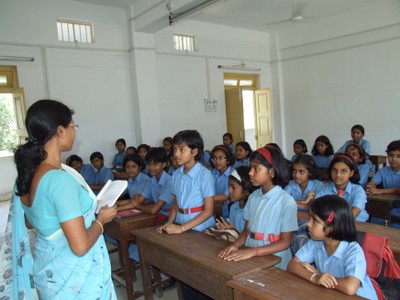 শিক্ষার্থীর পাঠ
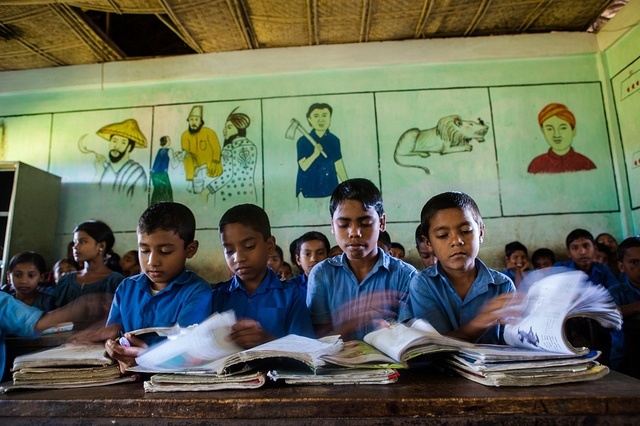 জোড়ায় কাজ
শিক্ষার্থীরা জোড়ায় পাঠ্যাংশটুকু রিডিং পড়বে।
মূল্যায়ন
নিচের প্রশ্নগুলোর উত্তর লেখ।
১।রুবির ভাইয়ের নাম কি ? 
২।সে কি করে ?  
৩।সরষে ফুলের রং কি ? 
৪।তোমার পরিচিত কয়েকটি ফুলের নাম লিখ ।
ধন্যবাদ
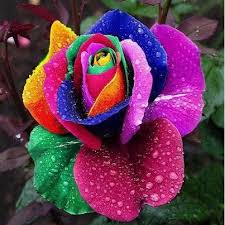